Vertical Wavenumber Spectra of Gravity Waves in the Venus and Mars Atmosphere
*Hiroki Ando, Takeshi Imamura, Bernd Häusler, Martin Pätzold
Radio occultation of Venus atmosphere
Ⅰ. Vertical profiles of the temperature are obtained from the frequency variation of the radio wave.
Ⅱ. Vertical profiles of the mixing ratio of H2SO4 vapor are obtained from the intensity variation of the radio wave.
Ⅲ. Vertical profiles of the electron density in the Venus ionosphere are obtained from the frequency variation of the radio wave.
For the purpose of testing the Akatsuki radio science system, radio waves transmitted from Venus Express were observed at Usuda Deep Space Center and analyzed to obtain five vertical temperature profiles.
Radio occultation technique
Bending angle
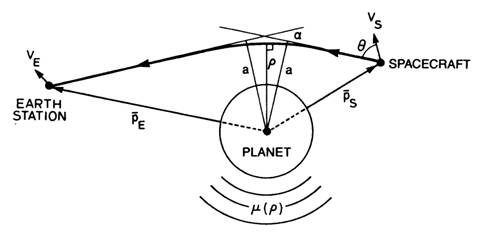 Emission angle
Tyler et al.(1987)
① Doppler shift ⇒ emission angle (θ)
② θ, trajectory information ⇒ bending angle (α), impact parameter (a)
③ α, a, Abel transform ⇒ refraction index (μ), altitude (ρ), density (N)
④ N, ρ, hydrostatic equilibrium, ideal gas law 
						⇒ pressure (p), temperature (T)
[Speaker Notes: Emission angle]
Procedure to obtain vertical temperature profiles
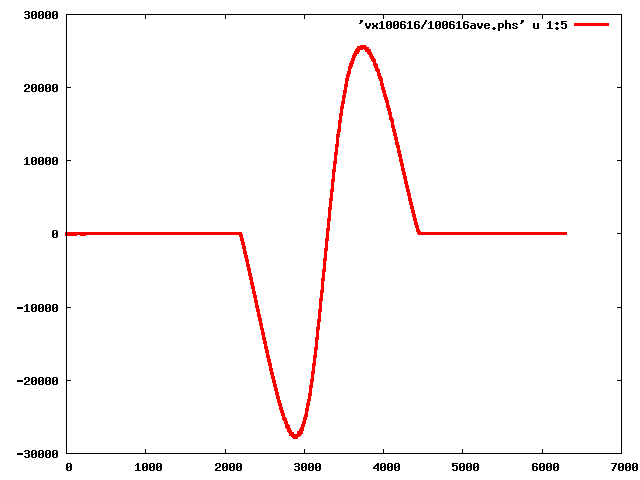 Temporal development of Doppler frequency
20000
10000
Doppler frequency (Hz)
0
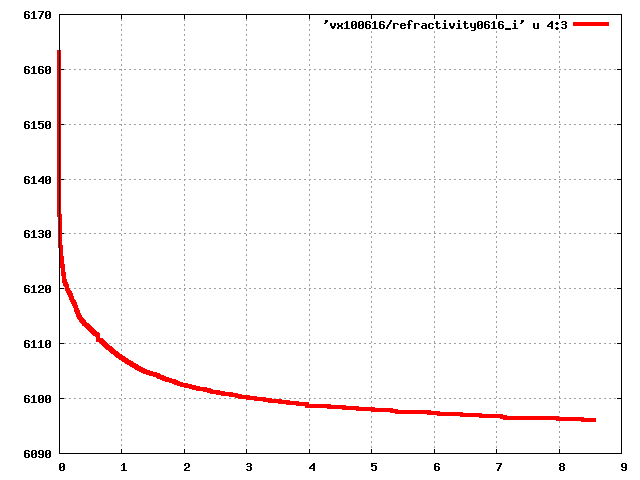 impact parameter vs bending angle
6160
-10000
trajectory information
-20000
Time (second)
6130
6000
0
4000
2000
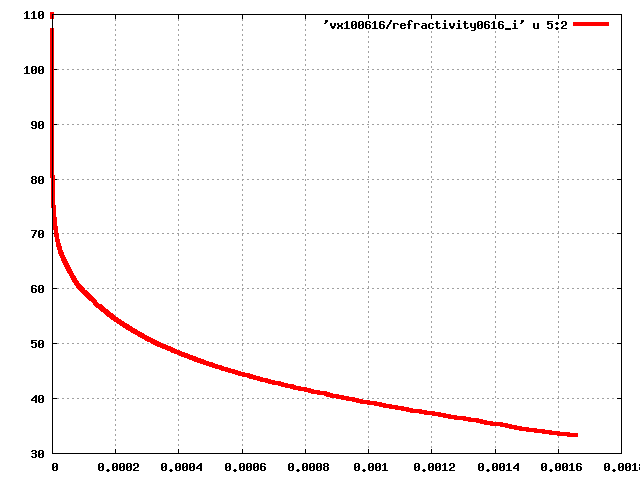 100
vertical profile of refractive index
6100
Abel transform
0.0
3.0
6.0
9.0
80
Bending angle (degree)
Altitude (km)
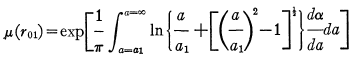 60
・ hydrostatic equilibrium
・ ideal gas law
40
(Refractive index) – 1.0
0.0
4.0×10-4
8.0×10-4
1.6×10-3
1.2×10-3
[Speaker Notes: 軌道情報]
Vertical temperature profiles
100
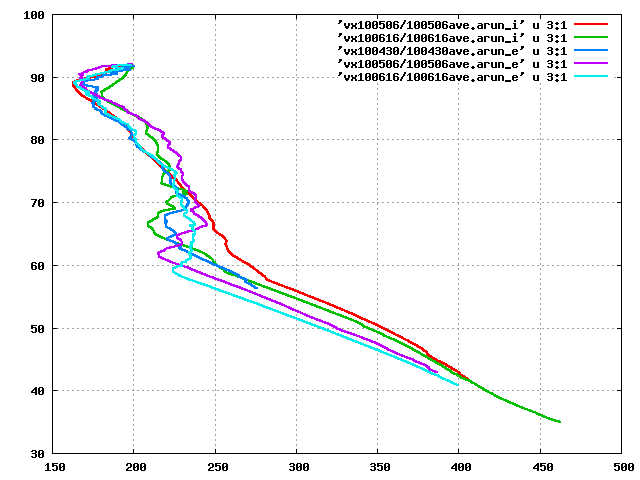 90
80
Wavy structures exist !
61°N
70
54°S
Altitude (km)
60
71°N
12°N
50
85°N
40
30
500
300
400
200
250
150
350
450
Temperature (K)
[Speaker Notes: Wavy structure can be seen !]
Procedure to obtain small-scale temperature fluctuations
100
Original temperature profile
T0 : Background temperature
T’ : Perturbation
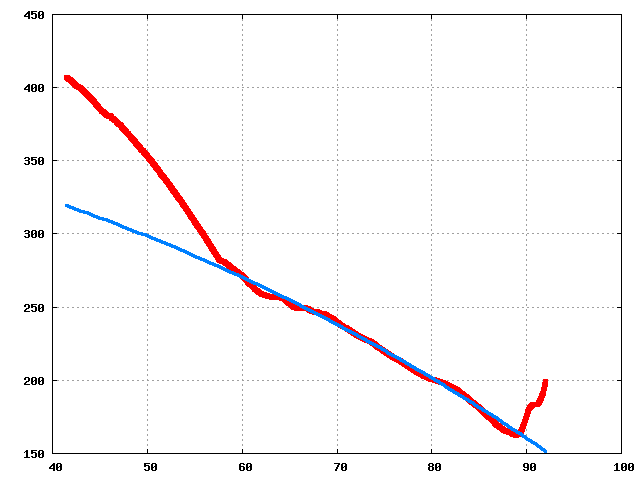 90
Fitting function is subtracted.
80
90
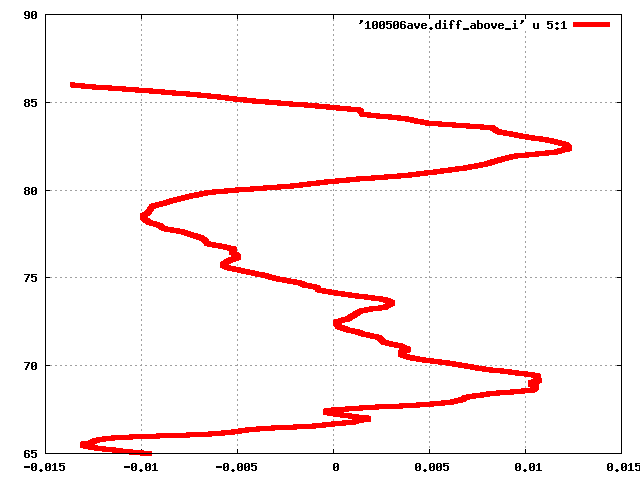 Altitude (km)
70
Cubic function (≡ T0)
85
60
80
Altitude (km)
50
75
40
70
450
200
250
300
350
400
150
Temperature (K)
65
Cubic function is fitted to the original temperature 
profile within the altitude range above (65-85 km) 
and below (42-52 km) the cloud layer.
-0.01
-0.005
0.01
0
0.005
Normalized temperature perturbation T’/T0
Procedure to obtain wavenumber spectra
90
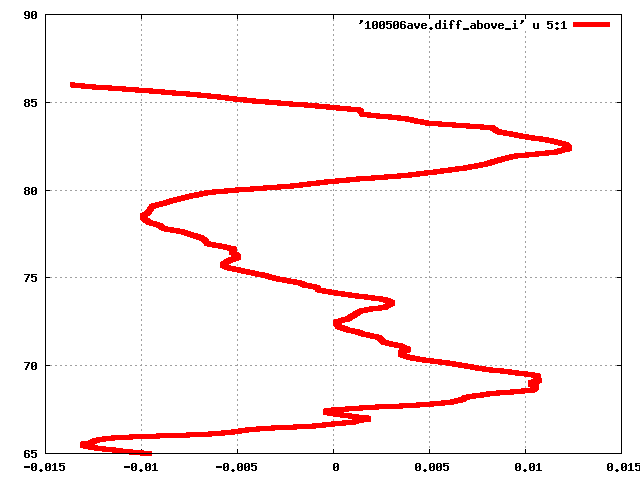 Spectral density within the altitude range 
above (65-85 km) and below (42-52 km) the 
cloud layer is obtained by Fourier Transform.
85
80
Altitude (km)
106
75
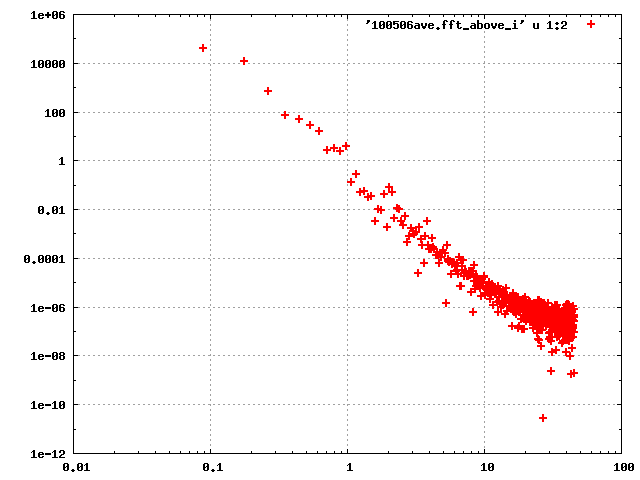 104
102
70
1
65
10-2
Spectral density
-0.01
-0.005
0.01
0
0.005
10-4
Normalized temperature perturbation 
				T’/T0
10-6
10-8
10-10
10-12
0.01
0.1
10
100
1
Vertical wavenumber (km-1)
Saturation of Gravity Waves(Lindzen et al., 1981)
As a gravity wave propagates vertically, its amplitude increases with z exponentially. ( ∝ exp(z/2H) )
Cold
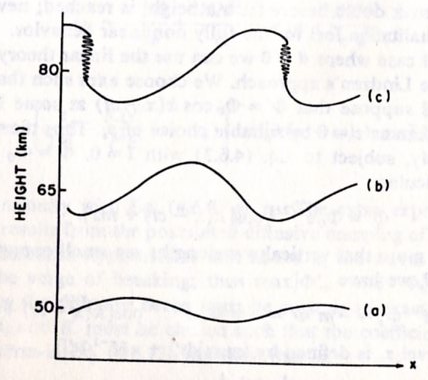 Warm
If this keeps on increasing,  convective instability occurs 
at the altitude Z = Zb ;   
	∂θ/∂Z=∂(θ0+θ’)/∂Z<0 
Then gravity wave breaks at 
this altitude.
[Speaker Notes: Cold]
Saturation of Gravity Waves(Lindzen et al., 1981)
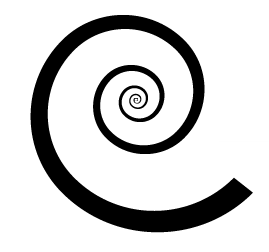 Above the altitude Zb, the amplitude of the wave is limited by turbulent diffusion and becomes constant.   			（Saturation）
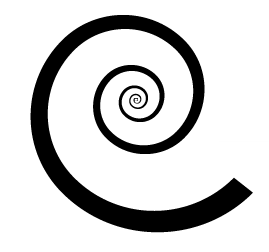 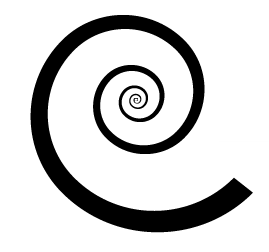 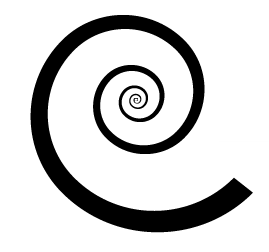 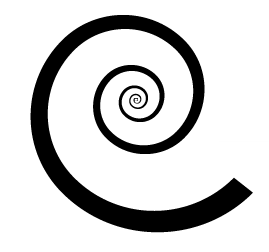 Z=Zb
As the wave propagates vertically, the amplitude continues to increase.
Vertical wavenumber spectra of gravity waves
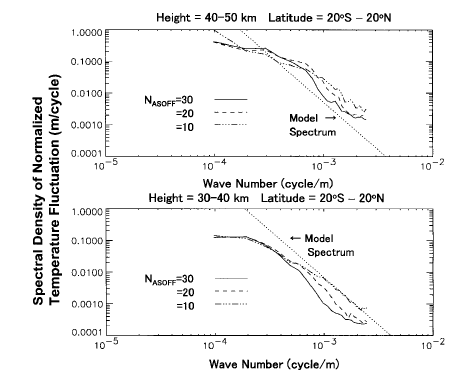 When convective instability occurs,
	u’ 〜 c 〜 ω/k 〜 N/m
Kinetic energy of the gravity wave can be written as
	|u’|2/2 〜 N2/2m2
Thus the spectral density Fu’(m) can be described as
	Fu’(m) = (N2/2m2)/m = N2/2m3
The spectral index for saturated gravity waves is -3. (Smith et al., 1987; Tsuda et al., 1989)
N : Brunt=Väisälä frequency 
g : gravity acceleration
By comparing the observed spectral density with theoretical one, we can examine whether gravity waves are saturated or not.
[Speaker Notes: 対流不安定が生じているとき
u’〜c〜ω/k〜N/m]
Above the cloud layer (65-85 km)
108
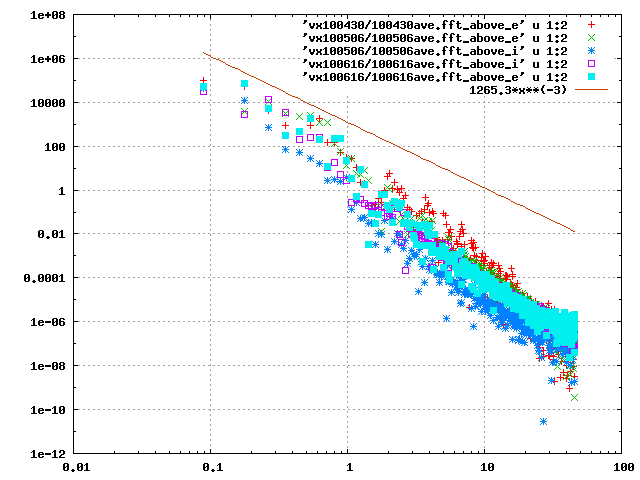 ×
×
Model
＋ : 11°N,       : 54°S,      : 61°N, 
□ : 71°N, ■ : 85°N, — : Model
＋
106
104
102
1
Normalized spectral density (km s4)
10-2
10-4
10-6
10-8
10-10
less than Fresnel radius
10-12
0.1
0.01
1
10
100
Vertical wavenumber (km-1)
[Speaker Notes: less than Fresnel radius]
Below the cloud layer (42-52 km)
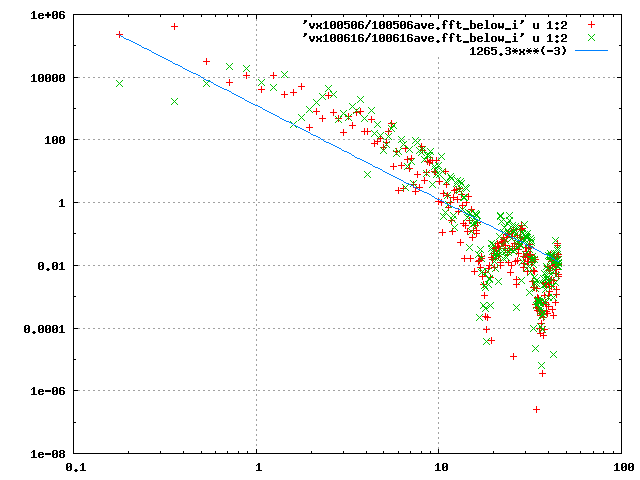 106
×
＋ : 11°N,       : 54°S,  — : Model
104
Model
102
1
Normalized spectral density (km s4)
10-2
※ Within this altitude range, 
     spectral density only at low 
     and middle latitude region 
     is obtained.
10-4
10-6
less than Fresnel radius
10-8
1
10
100
0.1
Vertical wavenumber (km-1)
[Speaker Notes: Model spectrum]
Summary (Gravity waves in the Venus atmosphere)
Ⅰ. For the purpose of testing the Akatsuki radio science system, radio waves transmitted from Venus Express were observed at UDSC and analyzed to obtain five vertical temperature profiles. The analysis tools have no defects.
Ⅱ. We analyzed small-scale temperature fluctuations, assuming that they are associated with gravity waves. 
      Moreover we obtained vertical wavenumber spectrum within the altitude range above the cloud layer (65-85 km) and below it (42-52 km).
Ⅲ.   Above the cloud layer, gravity waves do not seem to be saturated. On the other hand, they seem to be saturated below the cloud layer.
Gravity waves in the Mars atmosphere
Background
◆ Numerical study
   Barnes (1990), Theodore et al. (1993) and Joshi et al. (1995) : GCM
	⇒ They examined the propagation characteristic of gravity waves 
		that are generated by the topographic effects in the Martian 
		atmosphere by using GCM.
◆ Observation
   Creasy et al. (2006a) : Radio Science (MGS)
   Creasy et al. (2006b) : Accelerometer (MGS)
	⇒ They detected gravity waves and examined their dependences
		on the topography and local time. 
   Heavens et al. (2010) : Infrared spectrometer (MRO)
	⇒ They found convective instability in the middle atmosphere 	(〜70 km) and calculated the acceleration rate of the mean flow.
[Speaker Notes: Topographic effects]
Procedure
Basically the procedure is based on Creasy et al. (2006a).
40
35
T0 : fitted function
T’ : perturbation
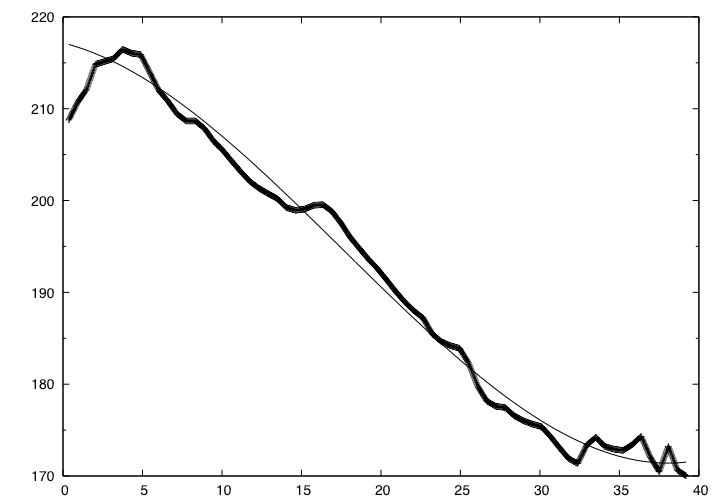 30
The fitted function was subtracted from the original profile.
25
Tangential height (km)
20
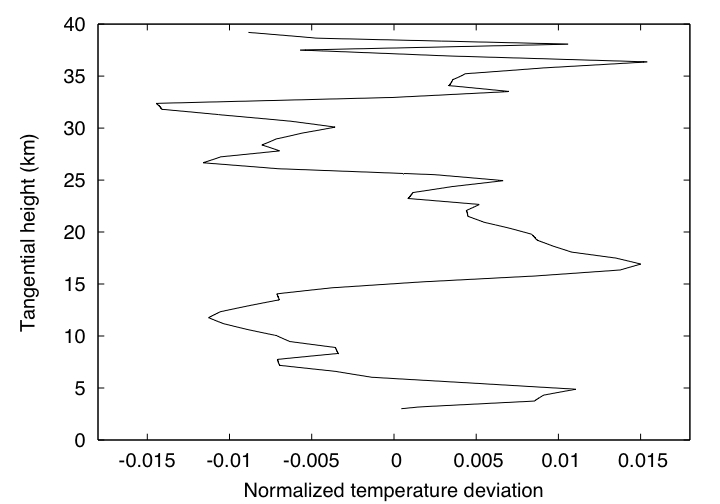 15
10
5
Tangential height (km)
0
170
180
190
200
210
220
Temperature (K)
T’/T0
Cubic function is fitted to the original temperature profile within the altitude range 3-37 km.
Normalized temperature deviation
[Speaker Notes: T0 : Fitted function
T’ : perturbation]
Saturation of Gravity Waves(Mars Atmosphere)
Following Tsuda et al. (2002), I analyzed the 
data separately for two altitude regions, that is, 
3-20 km and 20-37 km. 

The spectral density 		 is obtained by using 
FFT within each altitude region and classified by 
the season and latitude. 
(The wavelength is assumed to be 2.5-10 km.)
Results (3-20 km)
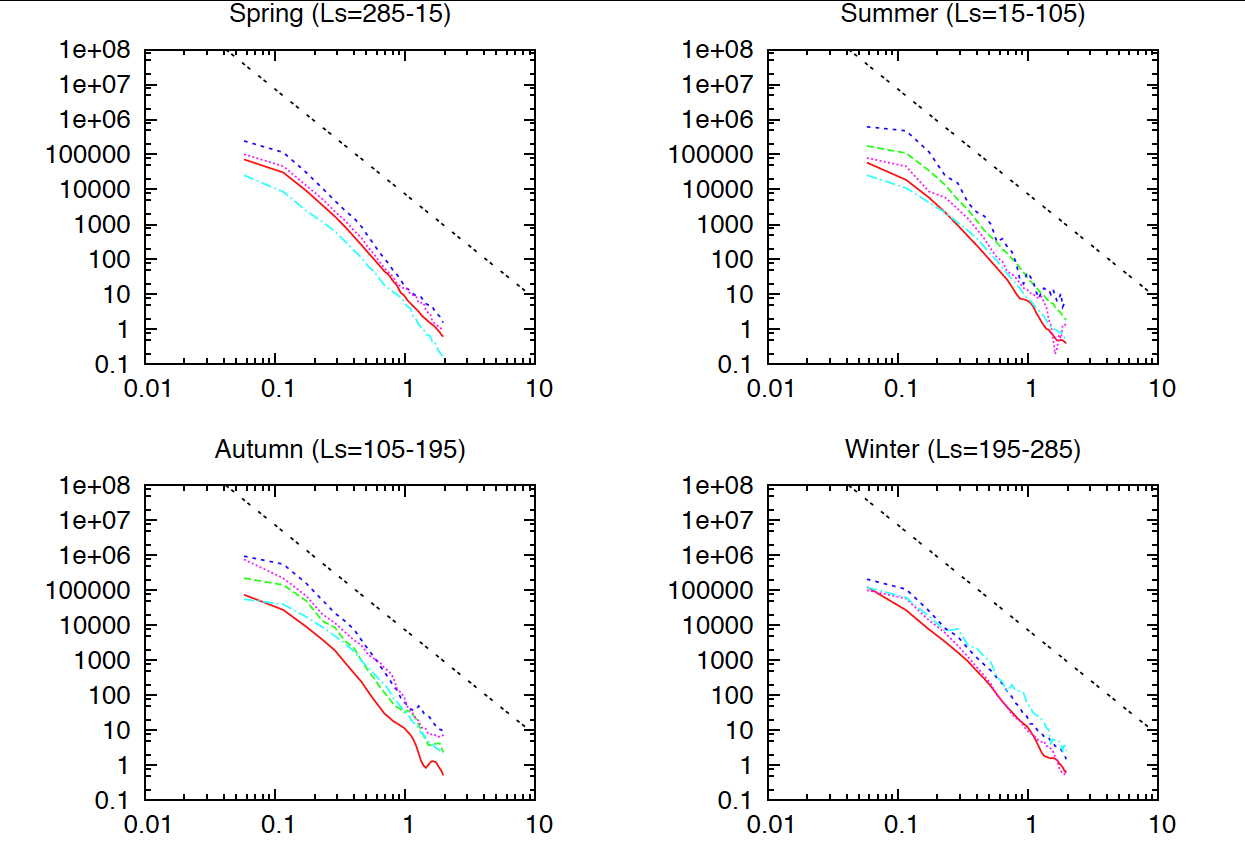 Normalized spectral density (km s4)
red : 45N-75N, green : 15N-45N, blue : 15S-15N,
pink : 45S-15S, aqua : 75S-45S
Vertical wavenumber (km-1)
Results (20-37 km)
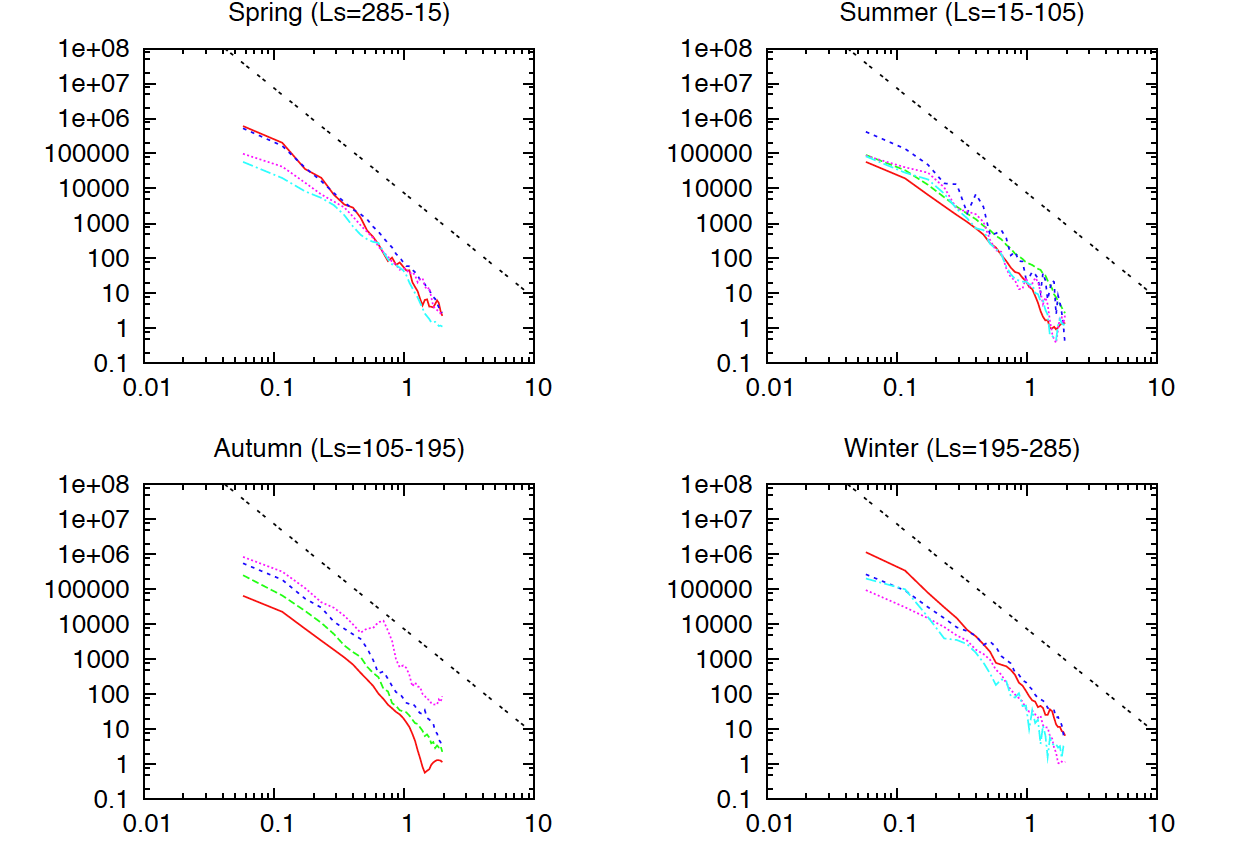 Normalized spectral density (km s4)
red : 45N-75N, green : 15N-45N, blue : 15S-15N,
pink : 45S-15S, aqua : 75S-45S
Vertical wavenumber (km-1)
Results
Gravity waves are not saturated below the altitude  
	40 km.
	⇒ This is not consistent with the results of Theodore 		et al. (1993) and Joshi et al. (1995).

Judged from the shape of spectrum, the source of  gravity wave might not be topographic effects.
     ⇒ What is the source of gravity waves ?

The spectral density increases within the northern high latitude region in the Martian winter and spring.
Discussion ①(Why are gravity waves not saturated ?)
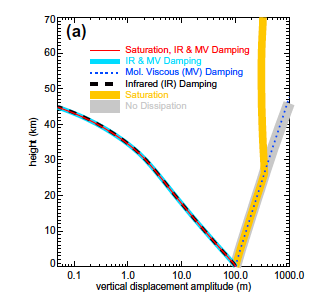 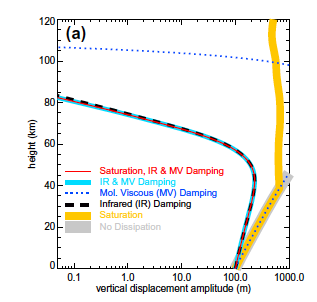 The amplitude of the gravity wave cannot increase 
because radiative damping is dominant in the Martian 
lower atmosphere (Eckermann et al. 2011).
λz = 2.5 km
λz = 5.0 km
Barnes (1990), Theodore et al. (1993) and Joshi et al. 
(1995) do not consider the effect of radiative damping.
[Speaker Notes: λz = 2.5 km]
Discussion ②(What is the source of the gravity wave?)
・ In previous numerical simulation studies, the source of the gravity wave is thought to be the topographic effects. 
	(ex ; Barnes (1990), Joshi et al. (1995))
・ From the observation result, there is a rough correlation between the activity of the gravity wave and the topography only in the equatorial region.
	(ex ; Creasy et al. (2006))
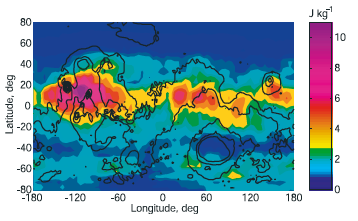 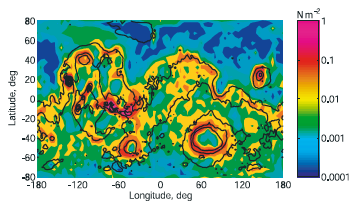 The correlation between the spectral density and the Martian topography does not seem to be good.
Results (3-20 km)
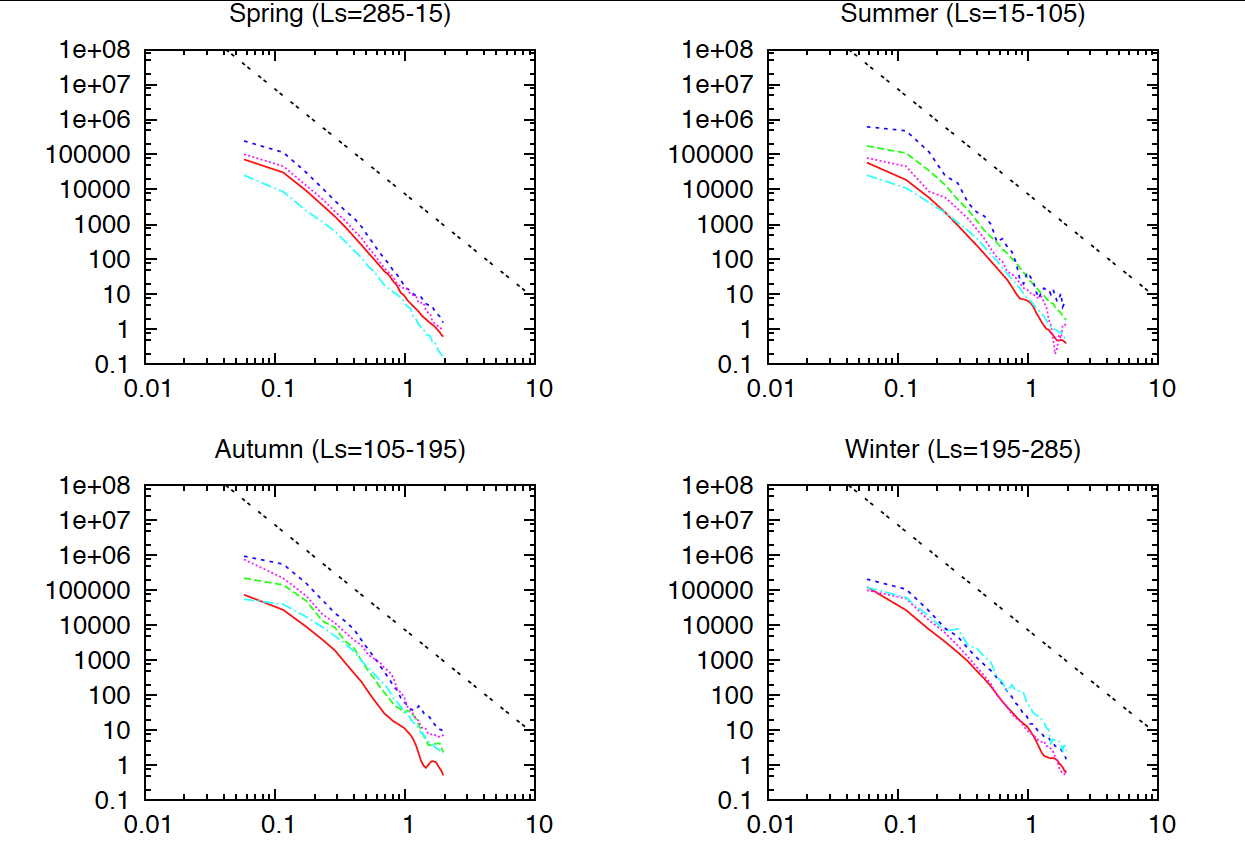 Normalized spectral density (km s4)
red : 45N-75N, green : 15N-45N, blue : 15S-15N,
pink : 45S-15S, aqua : 75S-45S
Vertical wavenumber (km-1)
Discussion ②(What is the source of the gravity wave?)
・	There seemed to be a good correlation between the 
  spectral density and the amount of solar radiation.
・  Moreover topographic effects will also contribute to the enhancement of spectral density within the region near the equator.
Discussion ③(Why the spectral density is increased in the Martian winter and spring within the northern high latitude region?)
Within the northern high latitude region, very strong westerly wind exists around the altitude 30-40 km in the winter and spring.
	⇒ Are gravity waves generated by jet instability ?
Discussion ③(Why the spectral density is increased in the Martian winter and spring within the northern high latitude region?)
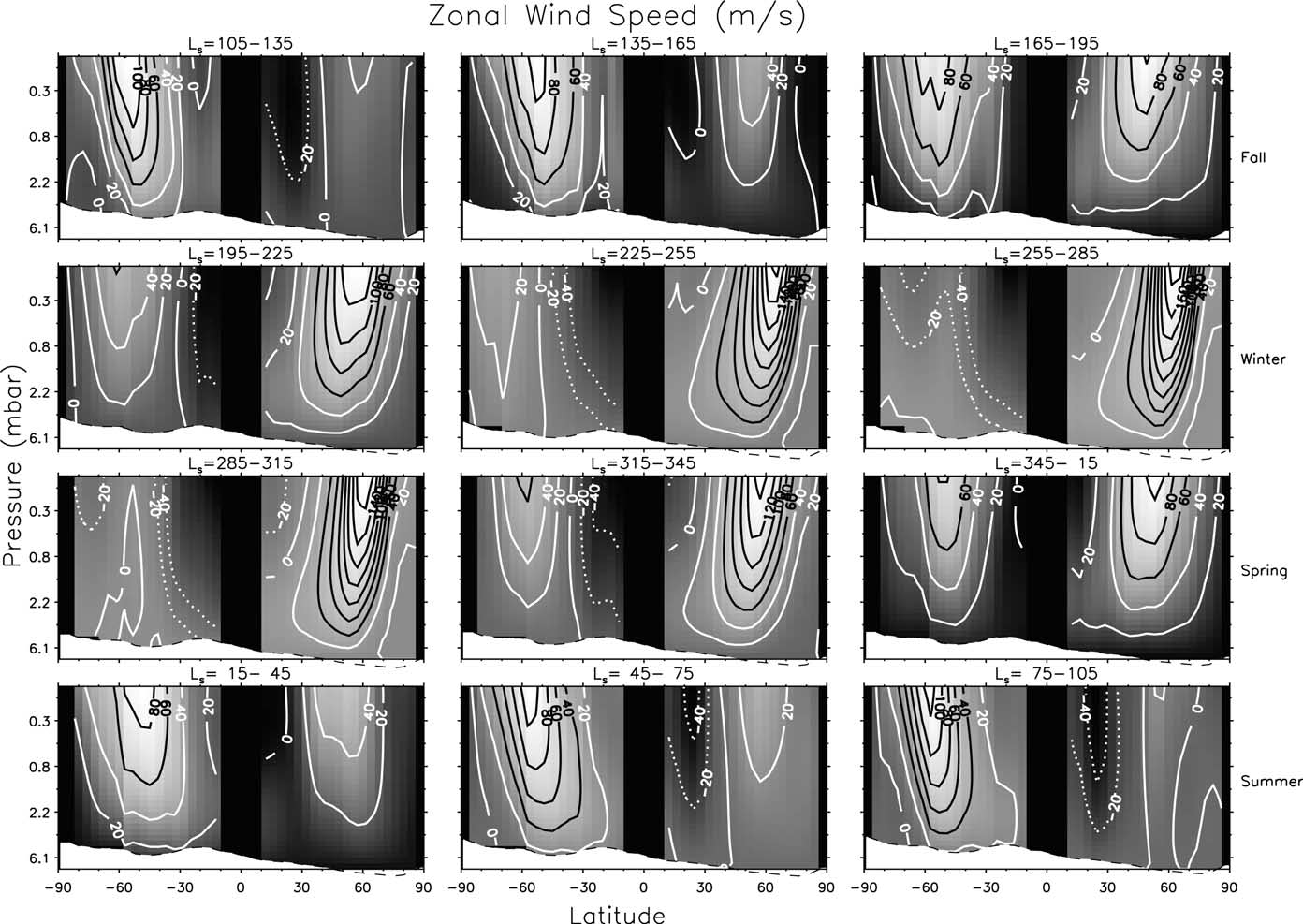 Fall
Winter
Spring
Summer
[Speaker Notes: Fall]
Discussion ③(Why the spectral density is increased in the Martian winter and spring within the northern high latitude region?)
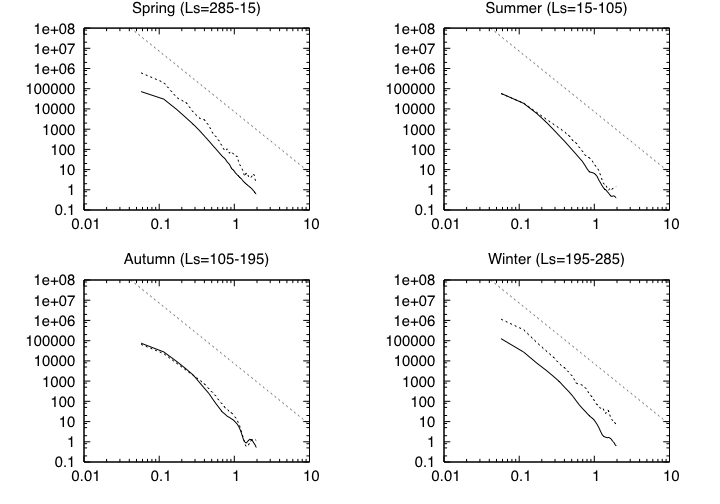 Model
20-37 km
3-20 km
Normalized spectral density (km s4)
Vertical wavenumber (km-1)
Summary1 (Mars atmosphere)
I analyzed the Radio Science data obtained in MGS mission and detected the gravity wave, assuming that its vertical wavelength is 2.5-10 km.
2.  Vertically propagating gravity waves can grow at the northern high latitude region in the Martian winter.
Gravity waves are not saturated below 40 km.
Thus Hadley circulation might play a role of transporting dust particles or water vapor within the lower atmosphere.
Summary2 (Mars atmosphere)
5. The source of the gravity wave might not be  the topographic effect.
	⇒ The amount of solar radiation might be 			associated with the spectral density.   
6. Within the northern high latitude region, spectral density is enhanced with the altitude increasing in the Martian winter and spring.
	⇒ Jet instability generates gravity waves ?
Complement
Observation information
Date		           Ingress/Egress	 Longitude	  Latitude		
 2010. 4. 30			egress	  		183°			61°N

 2010. 5. 6				ingress			197°			12°N
								egress			201°			71°N

 2010. 6. 16			ingress			129°			54°S
								egress			98°			85°N
Atmospheric Stability (65-85 km)
90
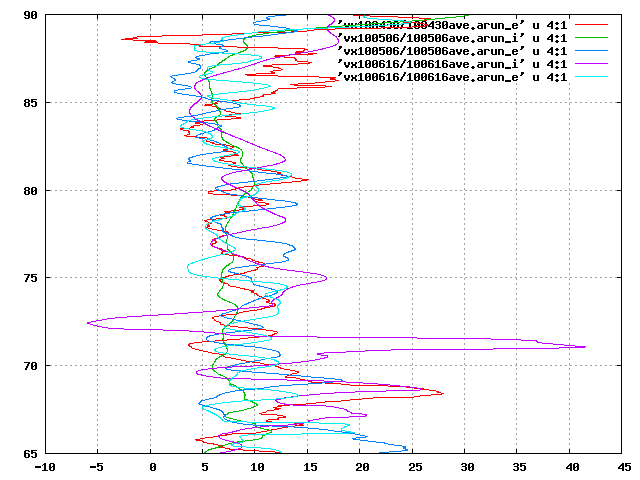 85
80
Altitude (km)
75
70
65
20
-10
-5
45
0
40
5
10
15
25
30
35
Stability (K km-1)
Atmospheric Stability at high latitude region(Below the cloud layer 42-47 km)
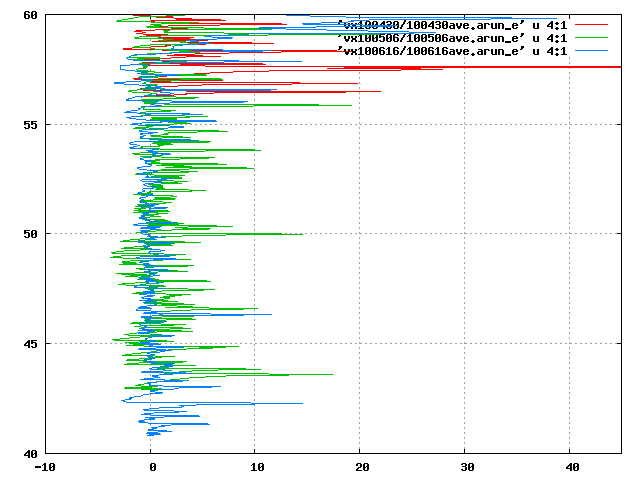 60
55
50
Altitude (km)
45
40
20
-10
-5
45
40
0
5
10
15
25
30
35
Stability (K km-1)
Atmospheric Stability at low and middle latitude region(Below the cloud layer 42-47 km)
60
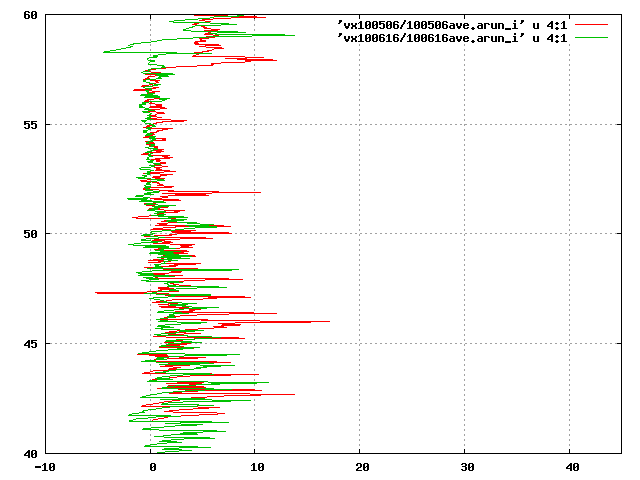 55
50
Altitude (km)
45
40
20
-10
-5
45
40
0
5
10
15
25
30
35
Stability (K km-1)